ПОСТАНОВКА И СНЯТИЕ С УЧЕТА КОНТРОЛЬНО-КАССОВЫХ МАШИН (ККМ)
ЦПОИ
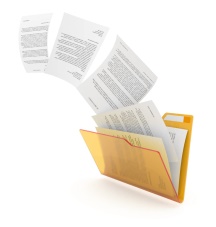 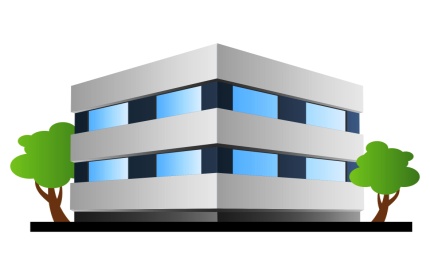 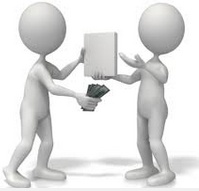 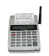 3. Перечень документов, необходимых для  постановки на регистрационный учет ККМ:
1. Налогоплательщик покупает 
ККМ в Центре технического обслуживания (ЦТО). Там же заключает Договор на обслуживание ККМ и получает документы (паспорт завода – изготовителя ККМ, книгу учета наличных денег, книжку товарных чеков).
2. Налогоплательщик  приносит в Центр приема и обработки документов (ЦПОИ) налогового органа ККМ с перечнем документов для постановки на регистрационный учет ККМ.
Для ККМ являющейся аппаратно-программным комплексом без функции передачи данных:       
1) налоговое заявление о постановке ККМ на учет в налоговом органе;
      2) краткое описание функциональных возможностей и характеристик аппаратно-программного комплекса;
      3) руководство по использованию модуля "Рабочее место налогового инспектора" заявленной для постановки на учет в налоговом органе модели аппаратно-программного комплекса.
Для ККМ без функции передачи данных:
 Налоговое заявление для постановки на регистрационный  учет ККМ;
ККМ, содержащую сведения о налогоплательщике;
Книга учета наличных денег;
Книжка  товарных чеков;
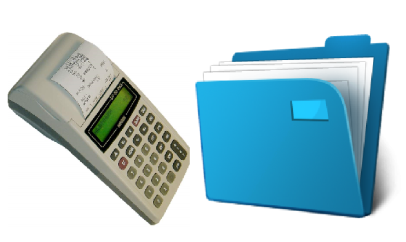 6. Результатом оказания государственной услуги является выдача налогоплательщику:
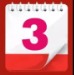 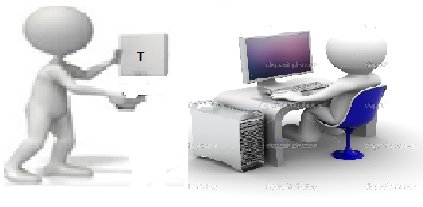 Для ККМ являющейся ратно-праппаограммным комплексом без функции передачи данных:   
Регистрационная карточка о постановке  на учет ККМ;
Для ККМ без функции передачи данных:
Регистрационная карточка о постановке  на учет ККМ;
ККМ – с установкой пломбы; 
Книга  учета наличных денег со штампом налогового органа;
Книжка товарных чеков.
5. Срок оказания государственной 
услуги 3 рабочих дня.
4. ЦПОИ выдает налогоплательщику «ТАЛОН» о приеме документов, в котором указывается срок оказания государственной услуги